МАНЬЕРИЗМ
Маньеризм 
(итал. manierismo, 
от maniera — прием, манера) 

течение в европейском искусстве шестнадцатого столетия, 
зародившееся в лоне искусства итальянского Возрождения и отразившее кризис ренессансных гуманистических идеалов.
Мастера маньеризма культивировали представления: 

      о неустойчивости мира, 
     шаткости человеческой судьбы, находящейся во власти иррациональных сил,
     стремились выражать "внутреннюю идею" образа, рожденного в душе художника.
Характерные особенности стиля (живопись)
повышенный спиритуализм (нередко сочетающийся с  эротизмом ) 
   взвинченность и изломанность линий (в частности, использование так называемой «змеевидной» линии) 
   удлинённость или даже деформированность фигур,
   напряжённость поз (контрапост), 
   необычные или причудливые эффекты, связанные с размерами, освещением или перспективой,
   использование едкой хроматической гаммы, перегруженность композиции и т. д.
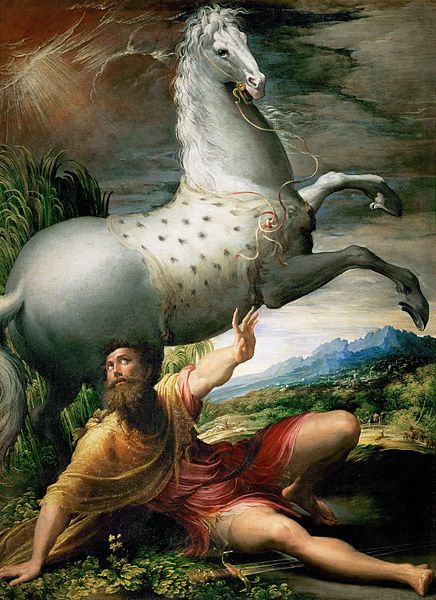 Пармиджанино.
Обращение Савла
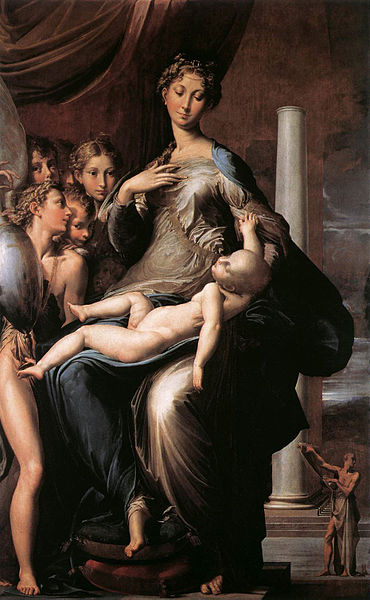 Пармиджанино.
Модонна с длинной шеей
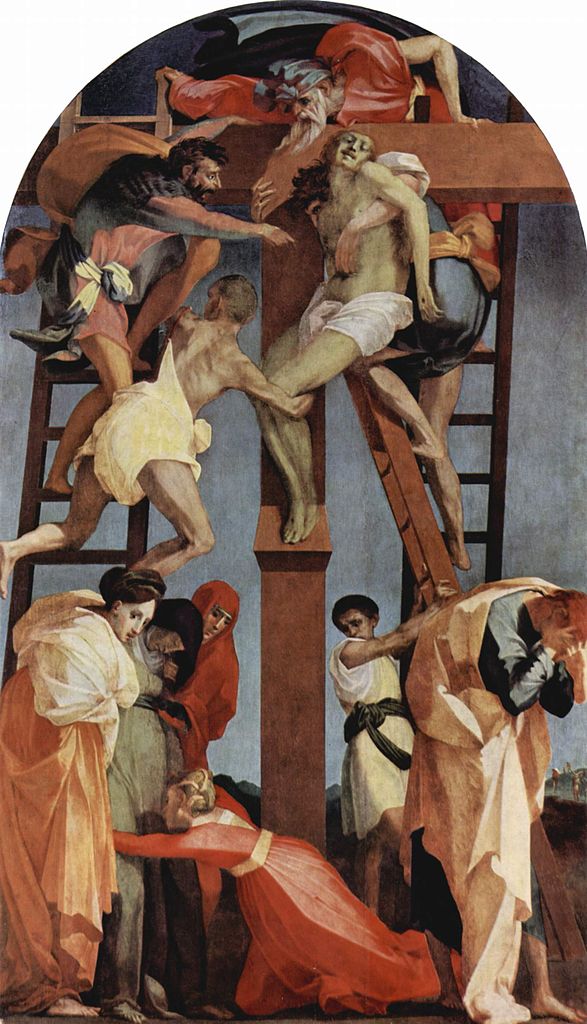 Россо Фьерентино.
Снятие с креста
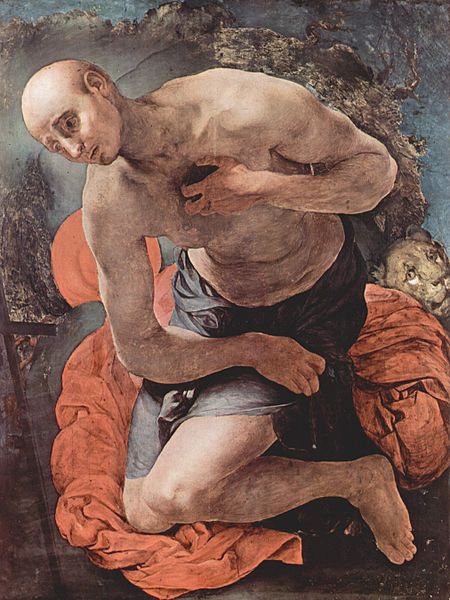 Понтормо.
Святой Иероним
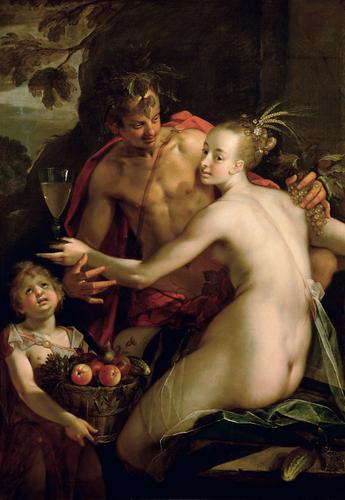 Ханс вон Аахен.
Вакх, Церера и амур
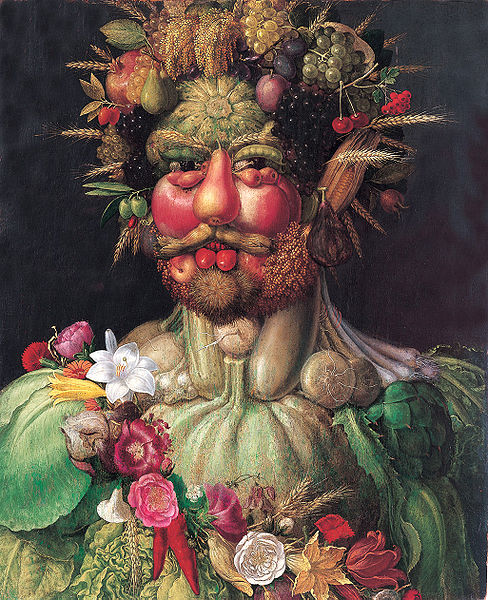 Арчимбольдо.
Портрет императора Рудольфа II
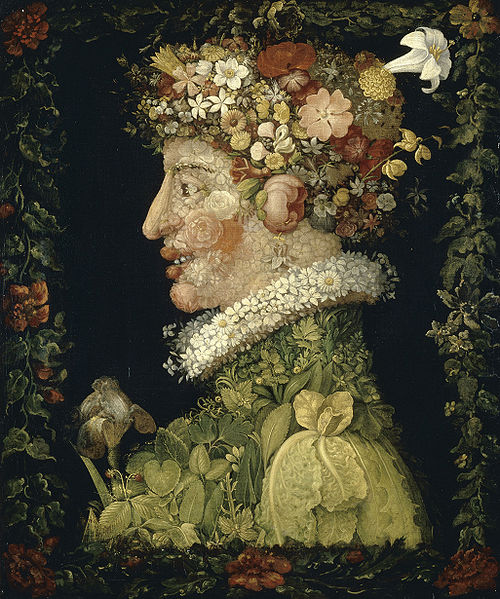 Арчимбольдо.
Весна
Характерные особенности стиля (архитектура)
презрение к установленным правилам и классическим традициям.
     использовании архитектонически не мотивированных, вызывающих у зрителя ощущение беспокойства структурных решений, элементов гротеска
     гротеск – следование образцам настенной росписи, найденным при раскопках античного Рима (гротескам, то есть произведениям искусства, найденным в гротах).
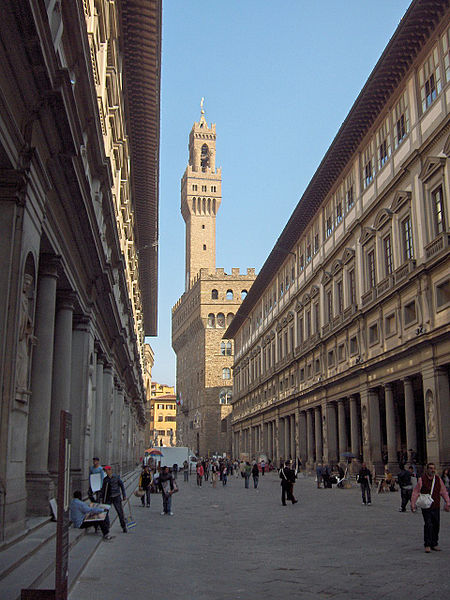 Джорджо Вазари.
Галерея Уффици
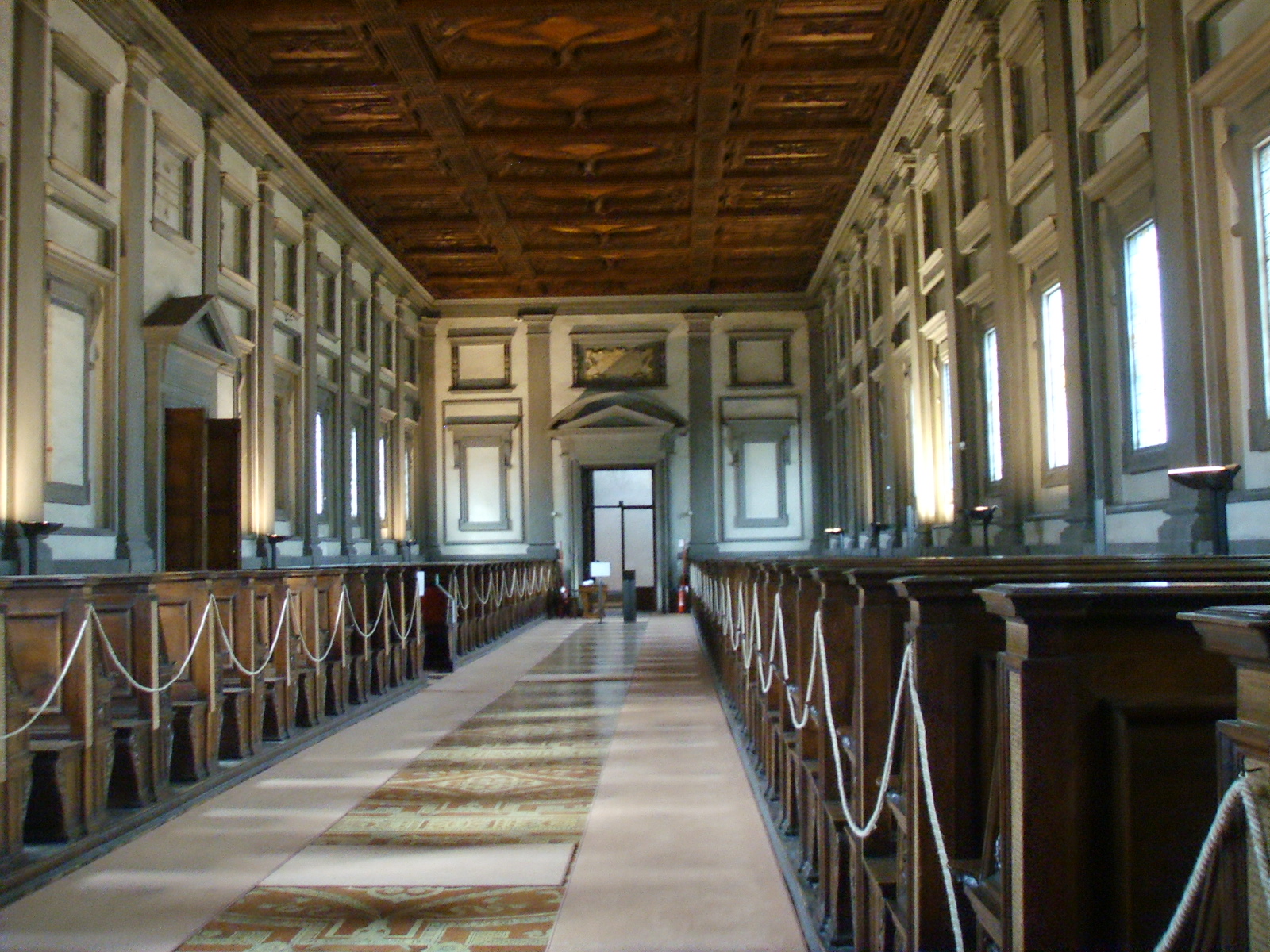 Микеланджело.
Библиотека Лауренциана
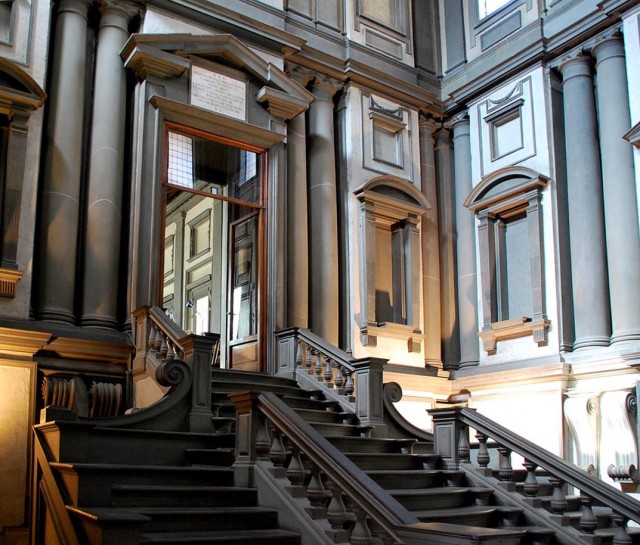 Микеланджело.
Библиотека Лауренциана
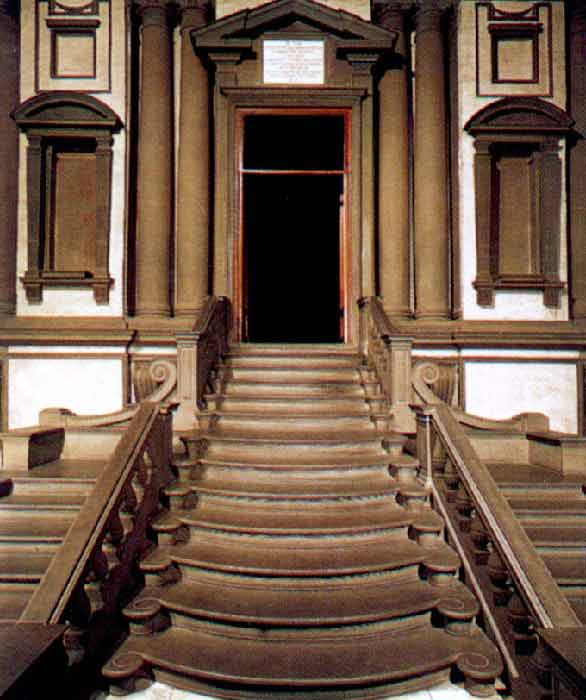 Микеланджело.
Библиотека Лауренциана
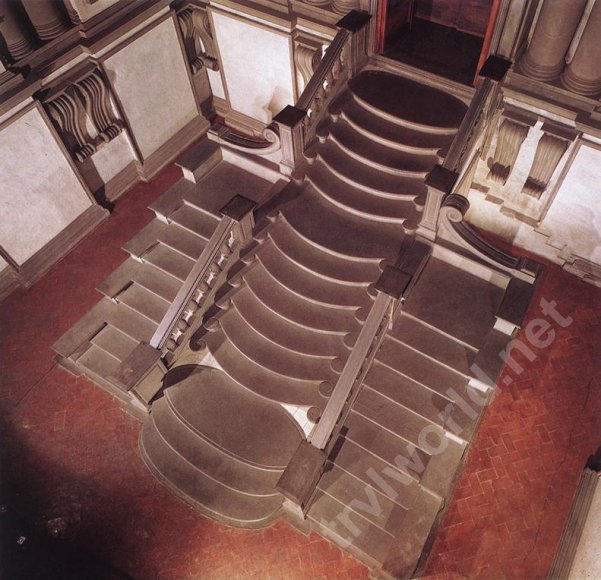 Микеланджело.
Библиотека Лауренциана
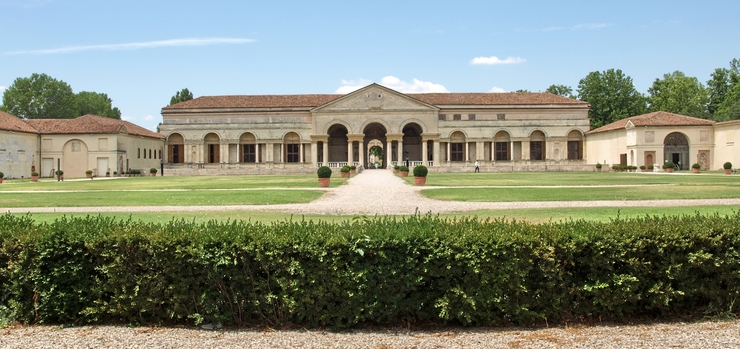 Джулио Романо. Палаццо дель Те
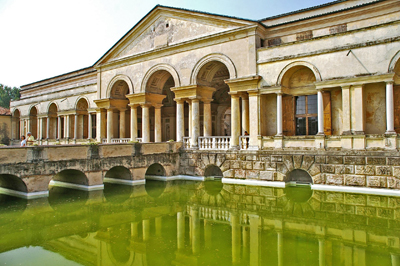 Джулио Романо. Палаццо дель Те
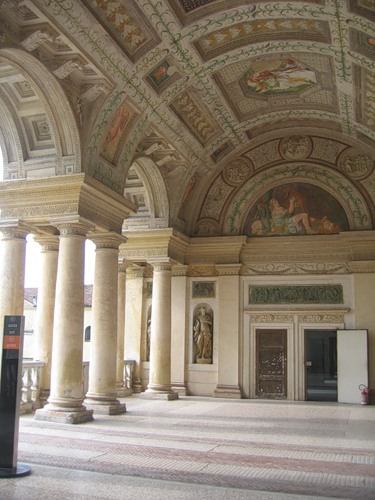 Джулио Романо. 
Палаццо дель Те
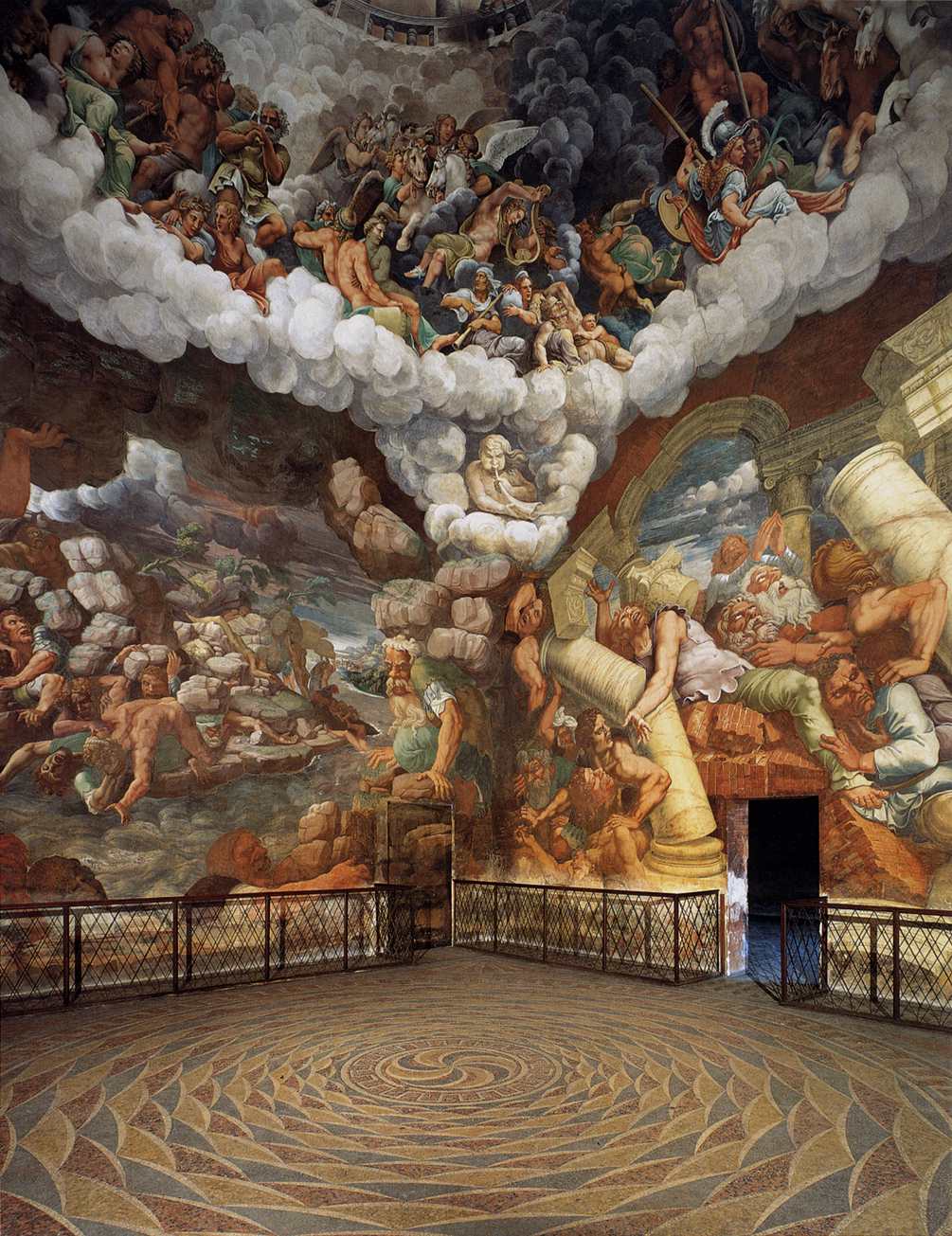 Джулио Романо. 
Палаццо дель Те.
Зал гигантов
Характерные особенности стиля (скульптура)
причудливость поз
     изысканная плавность
     элегантность форм
     нарочитая экспрессия
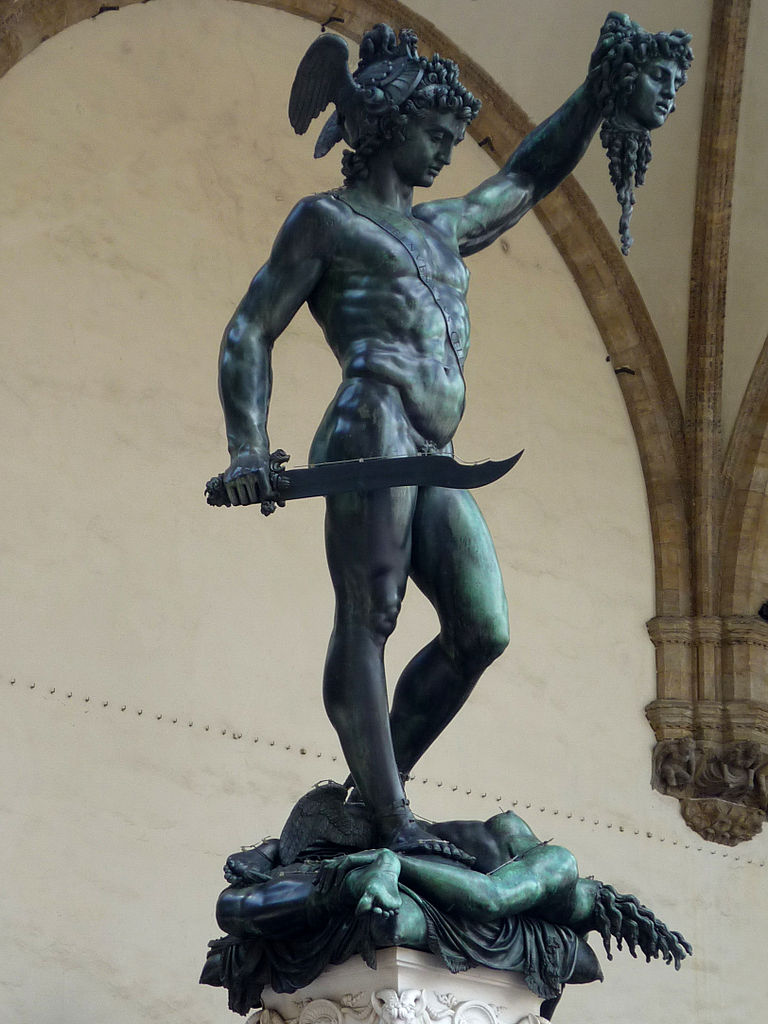 Бенвенуто Челлини.
Персей
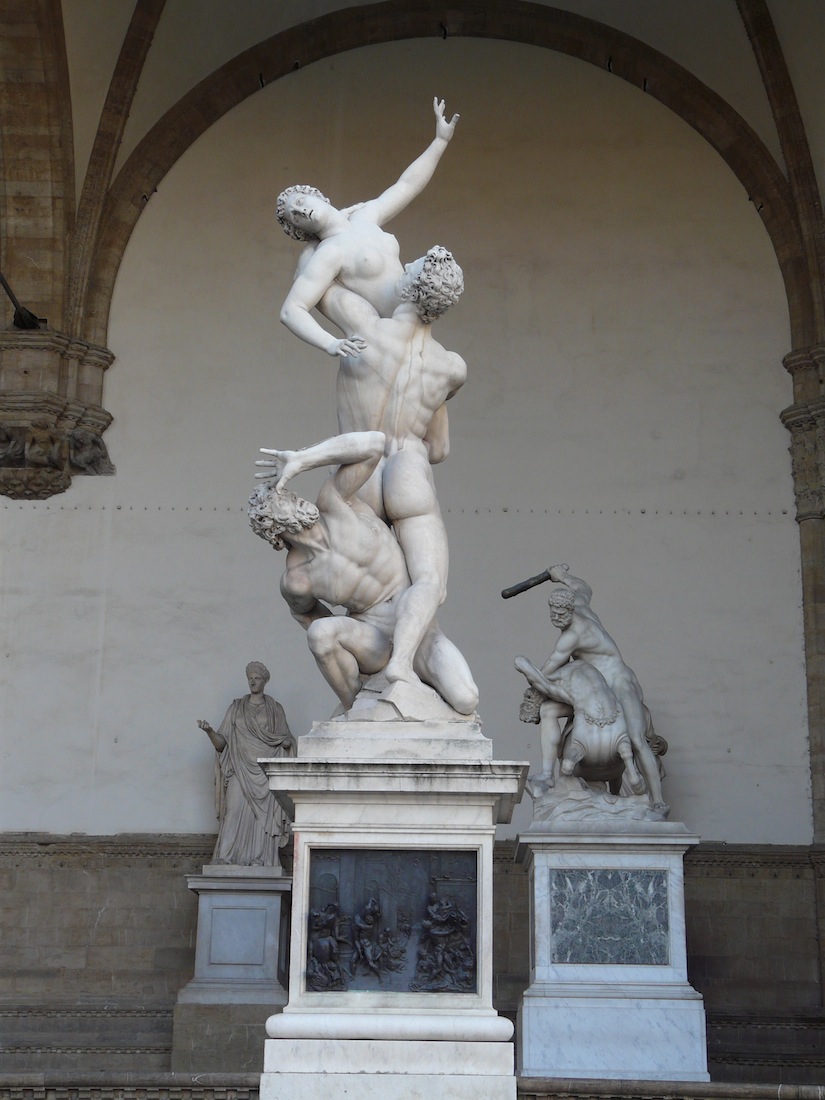 Джамболонья
(Жан де Булонь).
Похищение сабинянок
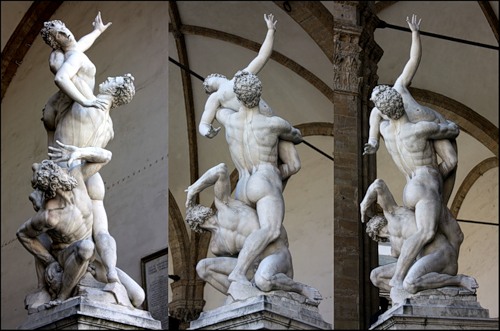 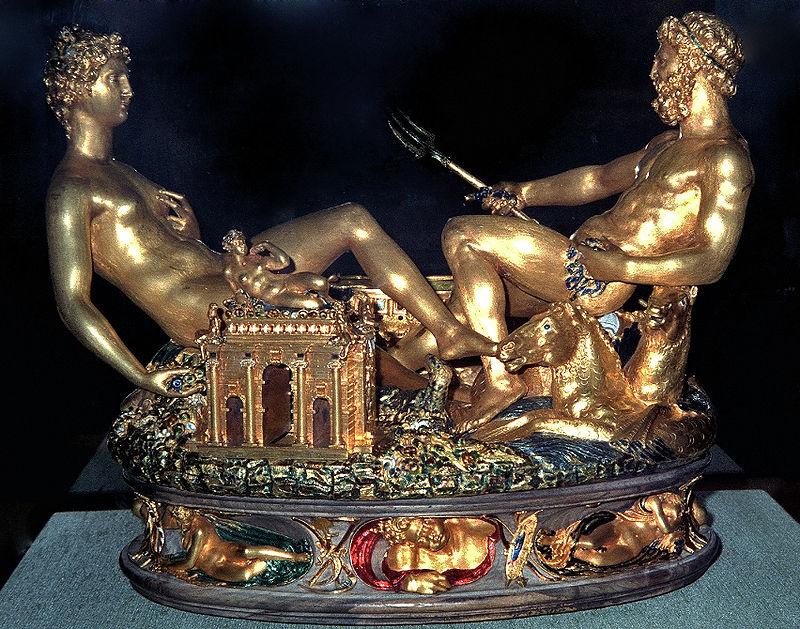 Бенвенуто Челлини.
Сальера